電腦教室規則
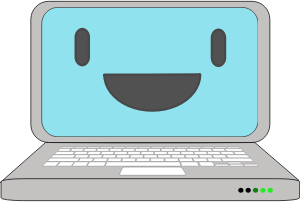 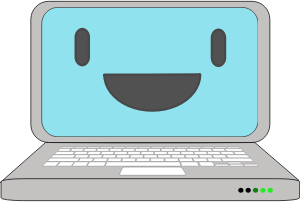 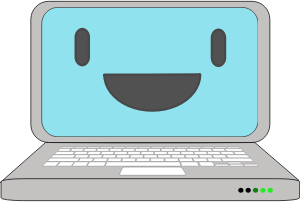 2
不可以在教室奔跑。
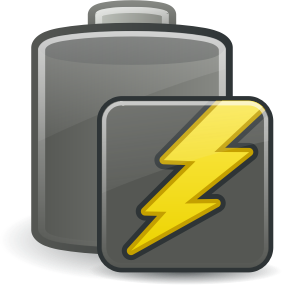 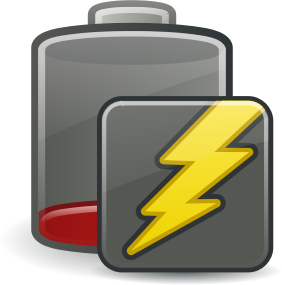 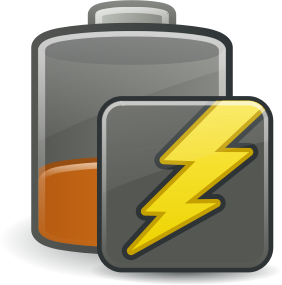 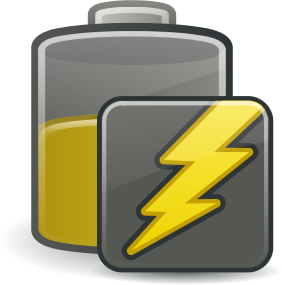 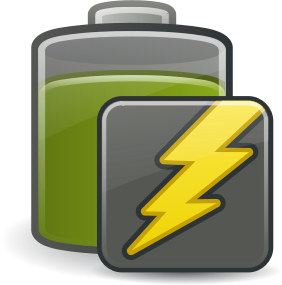 4
筆記型電腦在使用完畢之後，必須放回充電車。
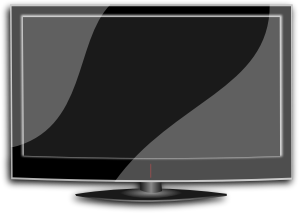 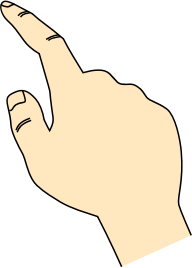 6
螢幕很脆弱，不可以用手指頭硬壓，也不能太過重壓螢幕。
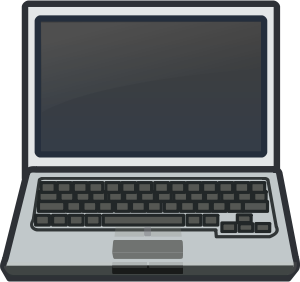 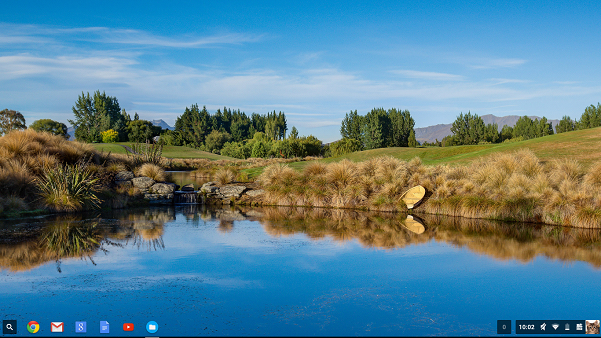 登出
8
離開不使用電腦時，記得要做「登出」的動作。
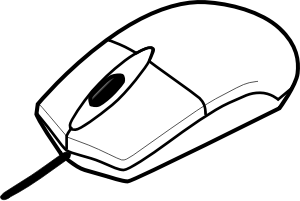 10
電腦教室內的物品與電腦，不可以自行帶走。
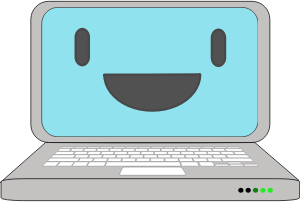 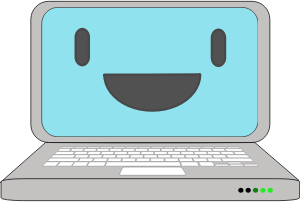 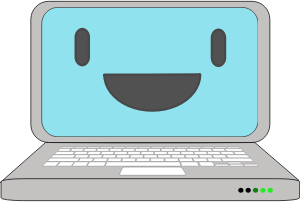 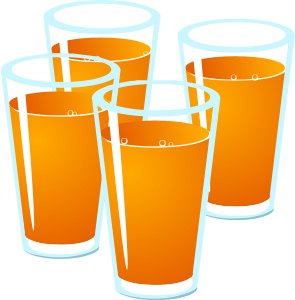 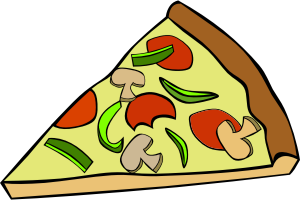 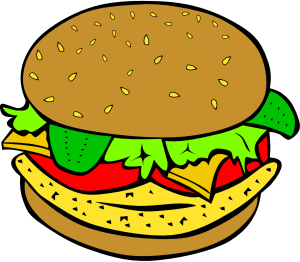 12
不可以在電腦教室吃東西或喝東西。
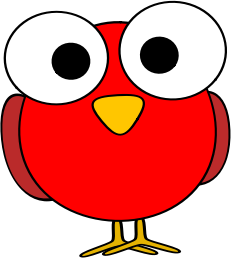 14
別連續超過30分鐘盯著螢幕。
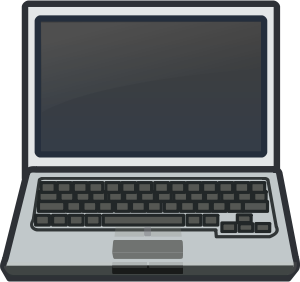 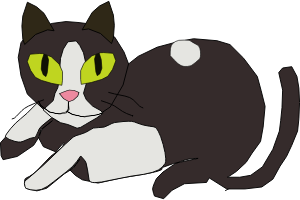 16
避免趴著使用電腦。
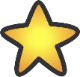 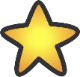 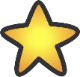 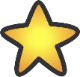 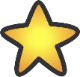 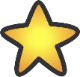 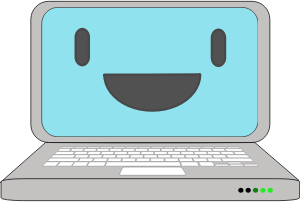 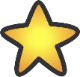 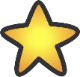 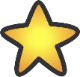 18
避免在燈光弱的地方使用電腦。